Applications of Atomic Data to Studies of the Sun
Dr Peter Young
NASA Goddard Space Flight Center, USA
2017 eclipse image © N. Lefaudeux
10 Å = 1nm  Fe XX=Fe19+
[Speaker Notes: Hello everyone. My name is Peter Young and I work at NASA Goddard in the US. I apologize for not being in there in person this week. I didn’t realize until too late that I needed a visa to visit France as a NASA employee. Anyways, I’m going to talk about uses of atomic data for studies of the Sun. 

In Solar Physics, we tend to use angstroms for wavelengths and roman numeral notation for ions, so in the bottom-right corner of each slide I give conversions to more standard notation if you’re not familiar with these.]
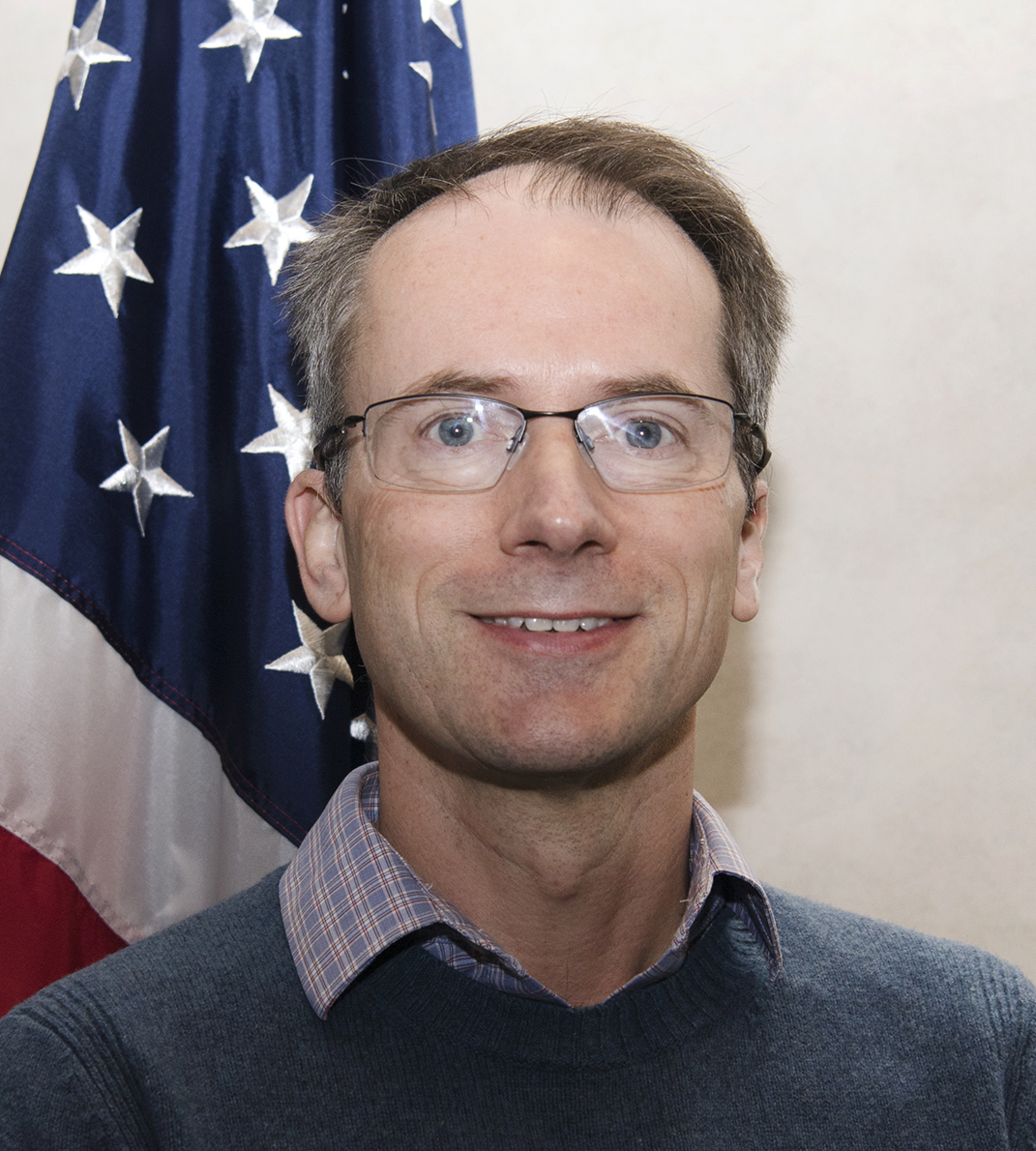 About Me
Career
1998: PhD, Cambridge University (UK)
1999: Harvard-Smithsonian CfA (US)
2002: Rutherford Appleton Laboratory (UK)
2008: Naval Research Laboratory (US)
2015: NASA Goddard (US)
Interests:
UV/EUV spectroscopy
CHIANTI atomic database
Solar atmosphere
Missions: SOHO, Hinode, SDO, IRIS, Solar Orbiter
Dr Peter Young (NASA)
10 Å = 1nm  Fe XX=Fe19+
[Speaker Notes: For those of you that don’t know me, I give this slide. I’m from the UK originally and have moved between the UK and US in my career. I’m currently a civil servant at NASA Goddard, near Washington DC. My research interests have been centered around UV and EUV spectroscopy, and I’m one of the main contributors to the CHIANTI atomic database which I’ll talk more about later. I mainly study the solar atmosphere using data from spacecraft, with particular interests in coronal heating, solar flares and jets, and the origin of the solar wind. A major part of my work is to provide support to various solar missions in the form of instrument characterization, analysis software and documentation.]
Solar Physics Demographics
No. of researchers: 1560No. of countries: 49
Dr Peter Young (NASA)
10 Å = 1nm  Fe XX=Fe19+
[Speaker Notes: A side project of mine is to maintain a directory of solar physicists, so I’ll just share some data here. I estimate there are over 1500 Solar Physicists doing research in 49 different countries around the world. As you’d expect, the largest number is in the US, followed by China, the UK, Italy and Germany. If I add together the researchers in the ESA member states then I get 40%, which I’ll come back to later.]
Motivations for atomic data in Solar Physics
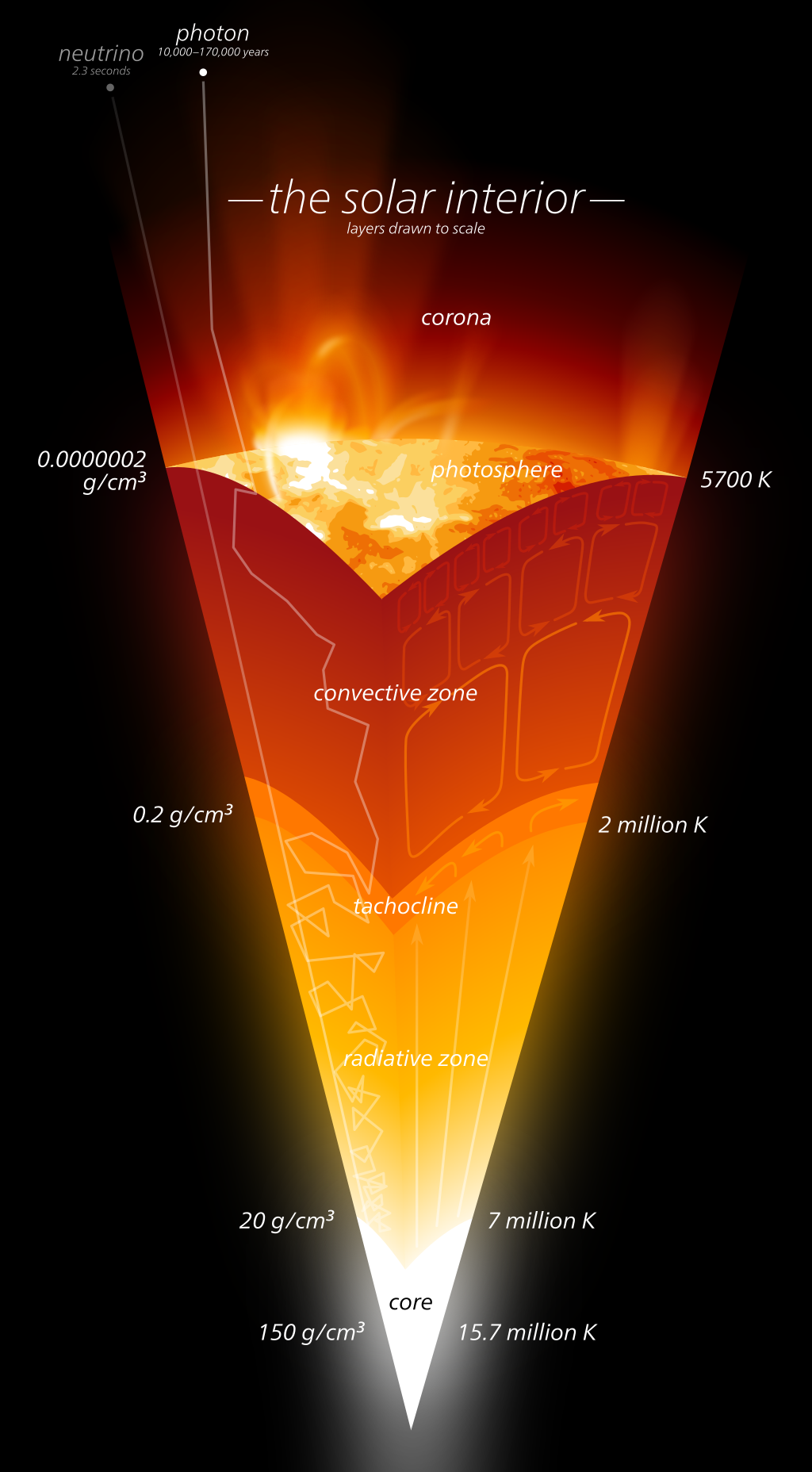 1. Solar interior
Sun is a reference object for Astrophysics
For example, stellar structure, stellar dynamos, element abundances
2. Dynamic solar atmosphere
Features dynamic events such as flares and CMEs that can impact Earth
Main driver for new spacecraft and observatories
Dr Peter Young (NASA)
10 Å = 1nm  Fe XX=Fe19+
[Speaker Notes: For this talk, I’m going to divide Solar Physics into two areas: the Sun’s interior and the Sun’s atmosphere. Interest in the interior has a strong overlap with Astrophysics, where the Sun is a reference object for topics such as stellar structure, stellar dynamos and element composition in the universe. For this work, the Sun is mostly viewed as a constant except for the rhythm of the 11-year solar cycle.

The Sun’s atmosphere, however, is very dynamic with spectacular energy release events such as flares and coronal mass ejections that can impact us here on Earth. To study these processes better, we’re constantly striving for higher spatial, spectral and time resolutions as well as exploring wavelength ranges that may give some new insight. Often these new observations need to be done from space.]
NASA space missions are a major driver for Solar Physics
Space-based observatories:
NASA (US): SDO, STEREO, IRIS, Parker Solar Probe, EUVST, MUSE, PUNCH
NOAA (US): GOES
ESA: SOHO, Solar Orbiter, Vigil
Japan: Hinode, Solar-C
China: ASO-S
India: Aditya-L1
Underlined – NASA major contributor
Blue – missions in development
Dr Peter Young (NASA)
10 Å = 1nm  Fe XX=Fe19+
[Speaker Notes: …and I would argue that space-based solar observing is the major driving force for our field. A space mission is very expensive, and investment extends to supporting scientists analyzing the data after launch, and constructing models to explain the data. In the US, for example, most of NASA’s money goes to building and operating missions, yet NASA is also the largest supporter of solar research.

On this slide I show the current and future major solar missions. You see NASA has four current missions, with three in development. ESA has two missions, with one on the way. Bear in mind that I showed earlier that ESA has more scientists in its member states than the US does, so there’s an imbalance here in funding for Solar Physics between the two. China launched its first solar satellite last year, and India is due to launch one soon. 

As you can see, NASA dominates in providing solar missions. Not only its own missions, but it also makes major contributions to the ESA and Japanese missions, as I’ve underlined here.]
Structure of science at NASA
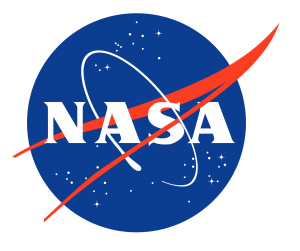 Earth Science [$2.2B]
Planetary [$3.2B]
Science Mission
Directorate (SMD)
[$7.8B]
Astrophysics [$1.5B]
Heliophysics [$0.8B]
Good news: Solar Physics is “protected” within the SMD Heliophysics Division
Dr Peter Young (NASA)
10 Å = 1nm  Fe XX=Fe19+
[Speaker Notes: For this reason, I’ll say a little more about NASA. NASA’s total annual budget is about $25 billion. Just under $8B goes to science missions, and this gets divided mostly between Earth Science, Planetary Science, Astrophysics and Heliophysics. Solar Physics sits under Heliophysics. If you haven’t heard this term before, it incorporates studies of the Sun, the heliosphere and how the Sun impacts the plasma environment around Earth. 

[NEXT] The good news is that this structure gives some protection to Solar Physics in that we have guaranteed money coming into our field. If we were part of Astrophysics, for example, we would likely get squeezed by trendy areas such as exoplanets, black hole physics and cosmology.]
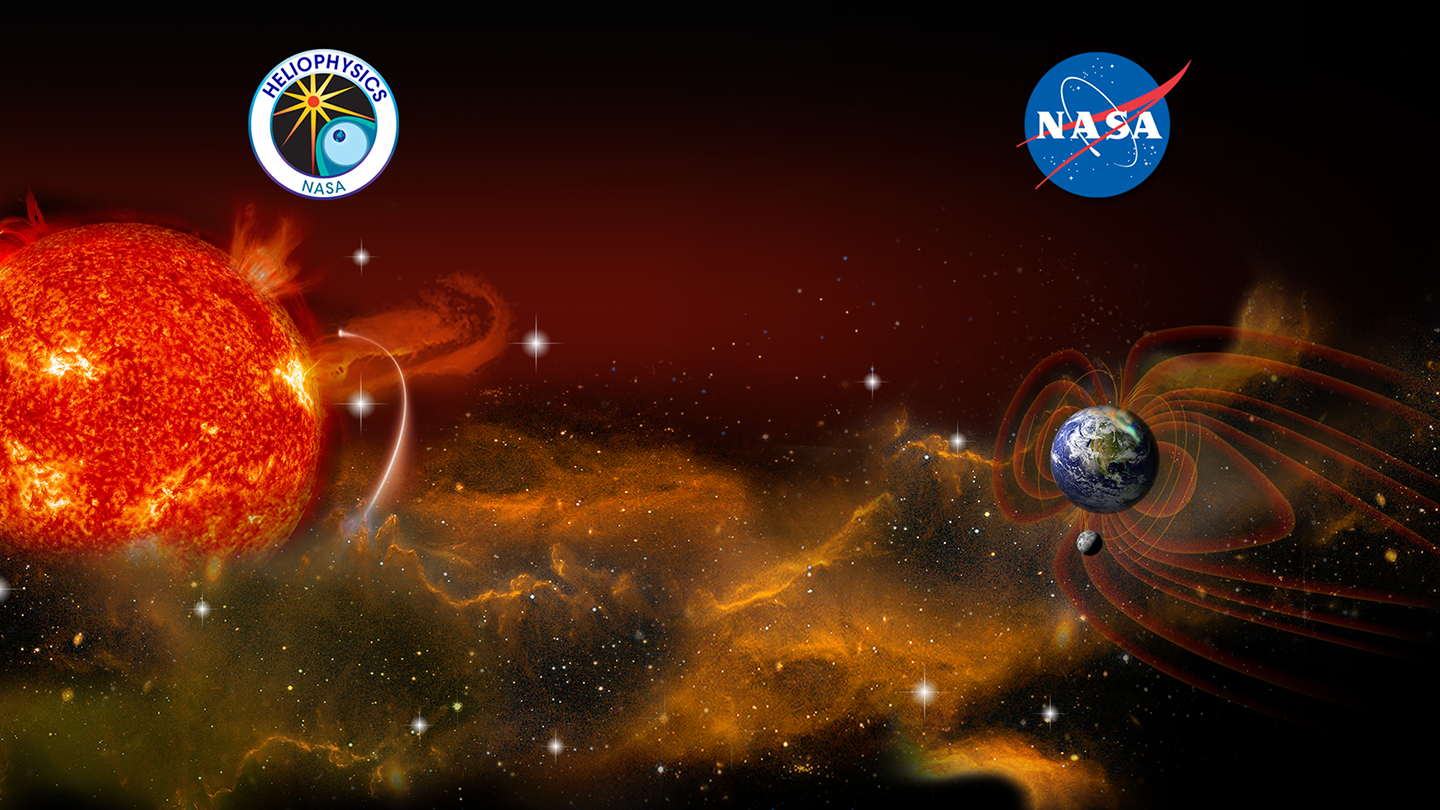 Heliophysics sub-fields
Solar Physics
Solar Wind
Earth’s Magnetosphere
Earth’s Ionosphere, Thermosphere, Mesosphere (ITM)
Space Weather
Bad news: atomic data is a lower priority in Heliophysics compared to Astrophysics as “in situ” measurements are common
Dr Peter Young (NASA)
10 Å = 1nm  Fe XX=Fe19+
[Speaker Notes: Heliophysics has five main sub-fields, one of which is Solar Physics. The other areas are the solar wind, studies of the Earth’s magnetosphere and the upper atmosphere layers. Space Weather is kind of an umbrella term for how disturbances propagate from the Sun through the solar wind to impact the Earth.

[NEXT] The bad news about this structure is that atomic data is a lower priority than it is in Astrophysics. Usually we need atomic data to translate from measured photons to physical parameters of the emitting object. For the solar wind and Earth’s magnetosphere, our spacecraft sit in the plasma and so we can directly measure plasma properties, such as temperature and density. A consequence is that there are limited opportunities for receiving atomic physics funding from NASA Heliophysics.]
Observing the solar interior
Mostly done through ground-based observatories
Helioseismology: oscillations of photospheric absorption lines (visible)
Photospheric element abundances (visible absorption lines)
Neutrino flux measurements
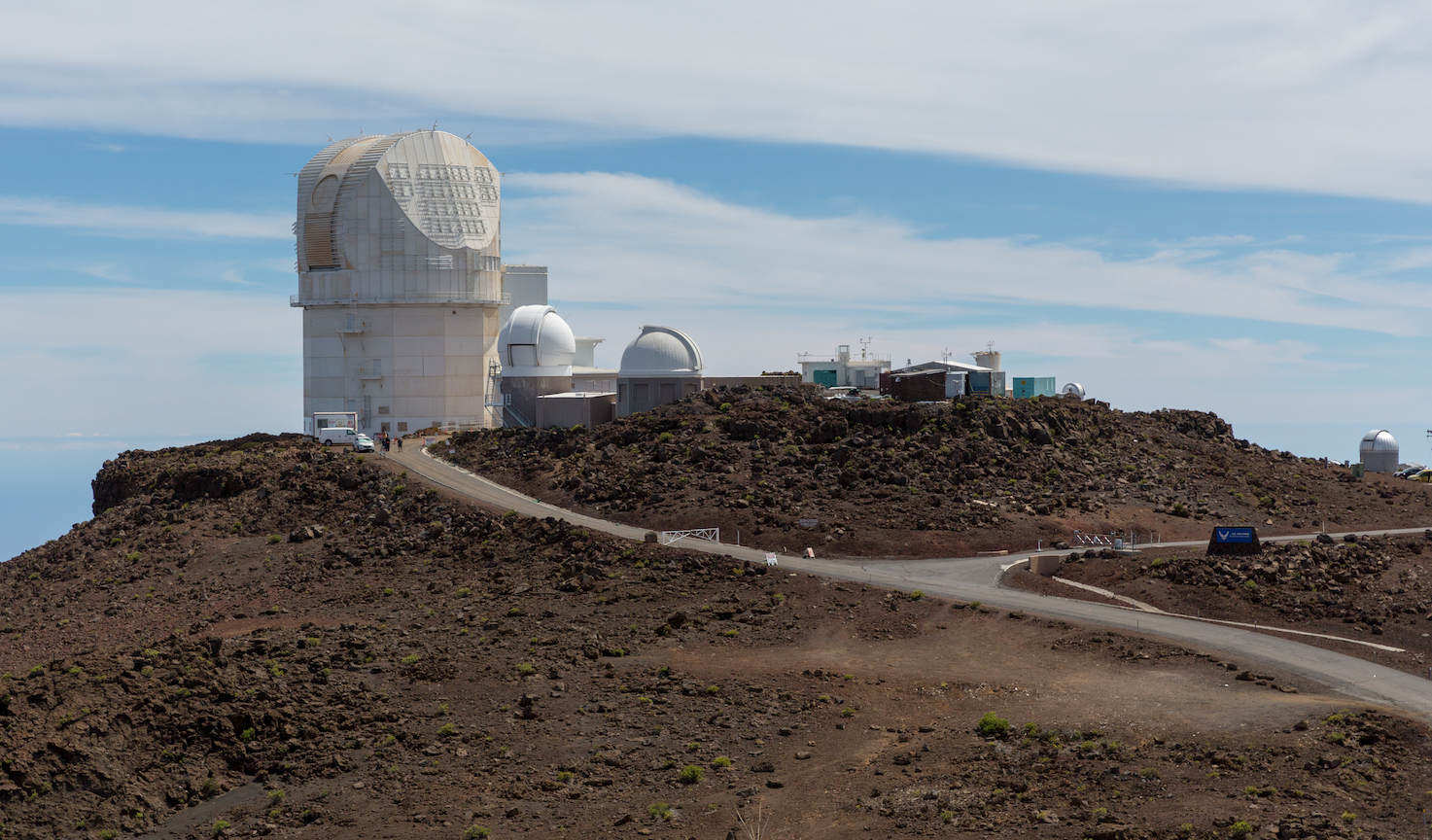 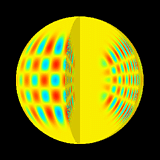 Helioseismology – studies of solar oscillations
DKIST observatory 
Hawaii
Dr Peter Young (NASA)
10 Å = 1nm  Fe XX=Fe19+
[Speaker Notes: Earlier I divided Solar Physics into studies of the interior and studies of the atmosphere. For the next few slides I’ll discuss the interior

In terms of observations, the interior is mostly studied from ground-based observatories. Helioseismology is the measurement and interpretation of oscillations of the solar surface, usually obtained from Doppler shifts of visible absorption lines.

The element composition of the solar photosphere is an important constraint on stellar structure models, and it is mostly obtained from the modeling of visible absorption lines. Another important measurement is the flux of neutrinos coming from the solar core through nuclear reactions and measured with observatories such Kamiokande and Borexino.

I emphasize again that we’re generally not looking for day-to-day variability in these data-sets, but we’re trying to make reference measurements that help the understanding of the interior.]
Solar interior: the “solar problem” remains
The Standard Solar Model (SSM) disagrees with helioseismology measurements
Improved photospheric abundance measurements (C, N, O) in the 2000’s wrecked the previous good agreement
Dr Peter Young (NASA)
10 Å = 1nm  Fe XX=Fe19+
[Speaker Notes: The most important unsolved issue in Solar Physics continues to be the “solar problem.” We have a Standard Solar Model of the solar interior that disagrees with the measurements obtained by helioseismology. The agreement used to be good in the 1990’s, but when new modeling of photospheric absorption lines was performed in the 2000’s, the abundances of the key elements carbon, nitrogen and oxygen were lowered, wrecking the previous good agreement. 

There’s still vigorous debate on this topic, which I’ll touch on in the next slides. The solution could be found in modifying the standard solar model, it could be found in updates to other element abundances, and it could be found in modified element opacities.]
Solar interior 1: nuclear reactions
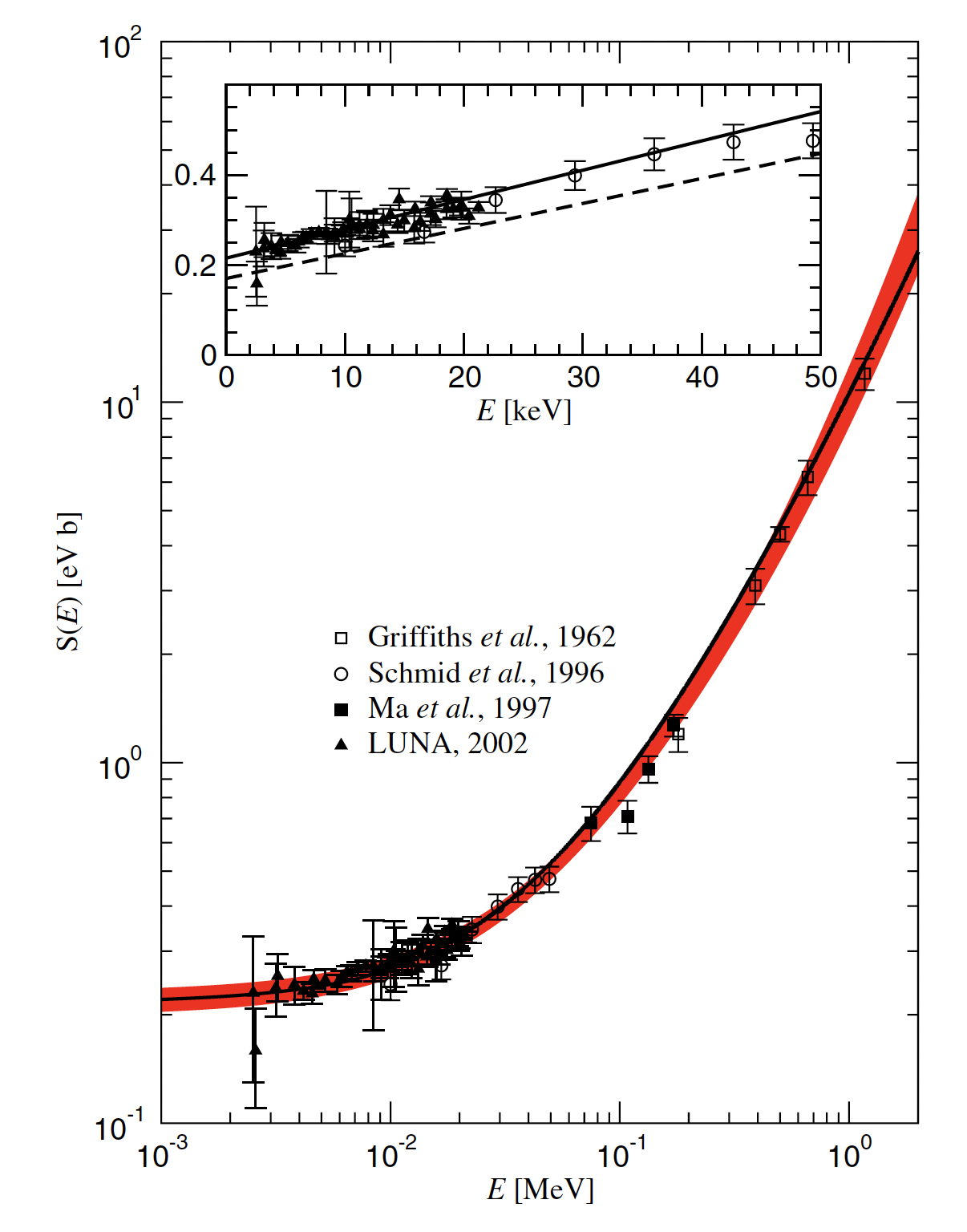 Nuclear cross-sections
p-p chain and CNO bicycle
Lab measurements generally at higher energies than required
Theory used to obtain cross-section variation with energy
Adelberger et al. 
(2011, Rev. Mod. Phys.)
Dr Peter Young (NASA)
10 Å = 1nm  Fe XX=Fe19+
[Speaker Notes: In the solar core, there’s still a need for lab measurements and theoretical calculations for nuclear cross-sections related to the proton-proton chain and CNO bicycle. Generally, cross-sections are needed at much lower energies than available in the lab, and so theoretical cross-sections are used to get the energy dependence. The plot here shows excellent agreement between theory and observations for a reaction where helium-3 is produced from deuterium, for which low-energy lab measurements are possible.

A possible solution to the solar problem is that the solar core element abundances are different to the surface values, and it may be possible to measure this from neutrino fluxes if the accuracy can be improved.]
Solar interior 2: opacity
Increased opacities can resolve the solar problem
Opacity Project and OPAL theoretical opacities are in good agreement [Badnell et al. 2005]
Lab measurements of identified problem with Fe at 2 MK [Bailey et al., 2015, Nature]
Theoretical investigations underway [see Delahaye talk]
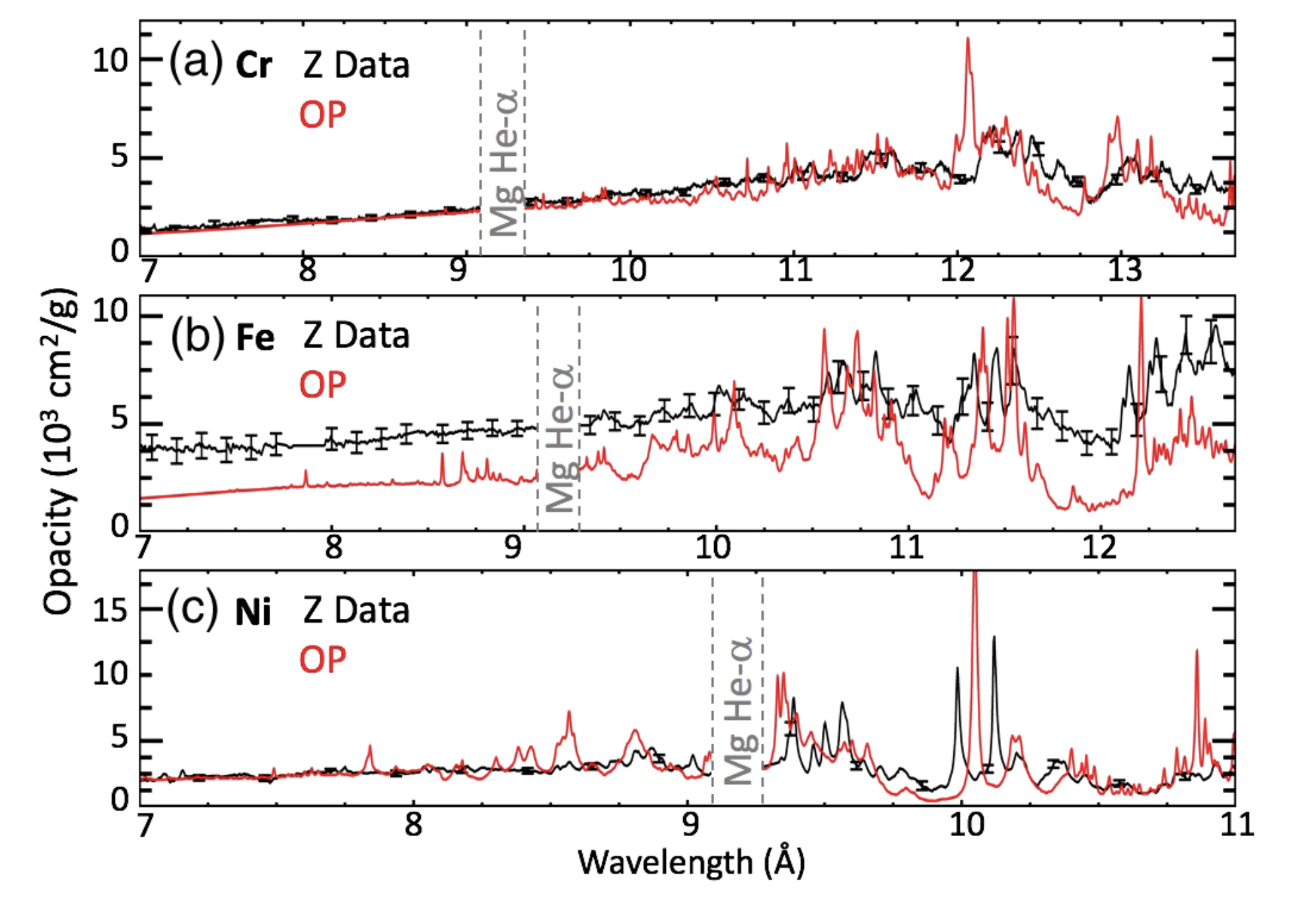 Nagayama et al. (2019, PRL)
Dr Peter Young (NASA)
10 Å = 1nm  Fe XX=Fe19+
[Speaker Notes: Opacity is the degree to which radiation gets absorbed by a plasma and is a crucial ingredient to stellar structure modeling. The Opacity Project and OPAL independently calculated absorption cross-sections for elements relevant to the Sun, and good agreement is found between the two. This suggested that the solar problem is not due to  uncertain opacities.

However, in 2015 lab measurements of iron opacity showed a surprising disagreement with the Opacity Project data, which you can see in the middle panel on the right hand side. Note that the black curve is significantly higher than the red curve. Further theoretical work is ongoing, and I believe Franck discussed this in his talk on Monday.]
Solar interior 3: element abundances
Abundances obtained by fitting absorption profiles in photospheric spectrum
Non-LTE modeling requires
Landé factors
Broadening parameters (radiative, Stark, Van der Waals)
Continuum data
Collision data (hydrogen, electron)
Multi-ion models: neutral+singly-ionized[+doubly-ionized]
Multi-element models may be needed [Osorio et al. 2020, A&A]
See Amarsi talk
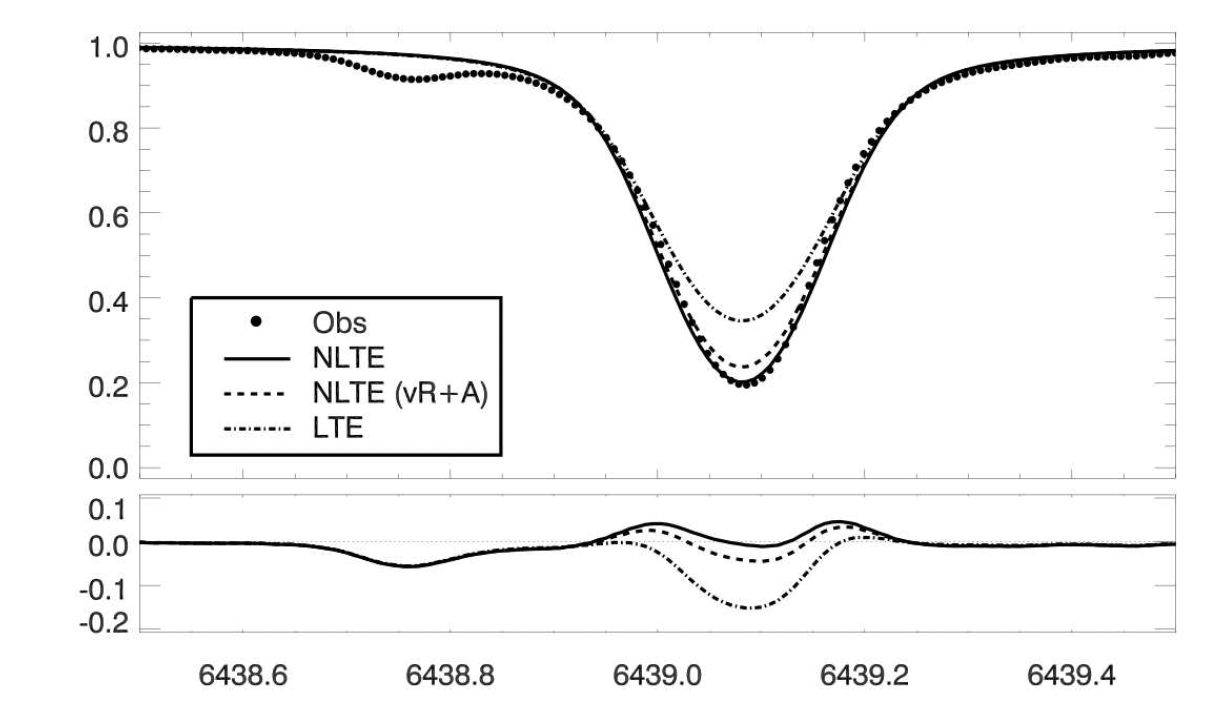 Allende Prieto (2020, JApA)
Dr Peter Young (NASA)
10 Å = 1nm  Fe XX=Fe19+
[Speaker Notes: The solar problem was triggered by new element abundance results in the 2000s. These came about because of a shift from the old 1D LTE models to sophisticated 3D non-LTE models. The key goal in these models is to reproduce static, time-averaged absorption profiles in the visible part of the spectrum. I give an example in the figure here of a neutral calcium line. The element abundance is a free parameter when fitting this profile, and usually multiple spectral features are fit to yield the final abundance of the element.

Since we have non-LTE, then state-to-state atomic data are needed including collision data with electrons and hydrogen. The neutral and single-ionized ion are modeled together, and sometimes the twice-ionized ion is needed as well. Recent work by Osorio et al. has shown that multiple elements may need to be modeled simultaneously due to how one species can modify the radiation spectrum experienced by another species.

I believe Anish Amarsi covered some of these topics in the previous session.]
Solar atmosphere structure
The EUV (150-912 Å) is extremely important to Solar Physics
This contrasts with Astrophysics where the EUV is mostly absorbed by the interstellar medium
Dr Peter Young (NASA)
10 Å = 1nm  Fe XX=Fe19+
[Speaker Notes: Moving on from the solar interior to the Sun’s atmosphere, here I show the four key regions of the solar atmosphere. For each I give the approximate temperature, the range of ion species that you find there, and also the key wavelength ranges for studying the plasma. The chromosphere and corona can both be studied from ground-based telescopes. The corona of course can be seen in eclipses, through Thomson-scattered visible light but also through forbidden lines of highly-ionized ions. We knew the transition region between the chromosphere and corona had to exist but it could only be studied once we had far-UV and EUV spectra obtained from rockets and spacecraft experiments.

[NEXT] I note here that the extreme ultraviolet is extremely important to Solar Physics. There are excellent plasma diagnostics and multilayer coatings can be used on optical surfaces to enable high-resolution imaging. By contrast, the EUV is mostly absorbed by interstellar hydrogen and helium for other astrophysical objects, and so it’s necessary to use X-rays to study hot plasmas.]
Images of the Sun on 5 July 2023, obtained by SDO/AIA
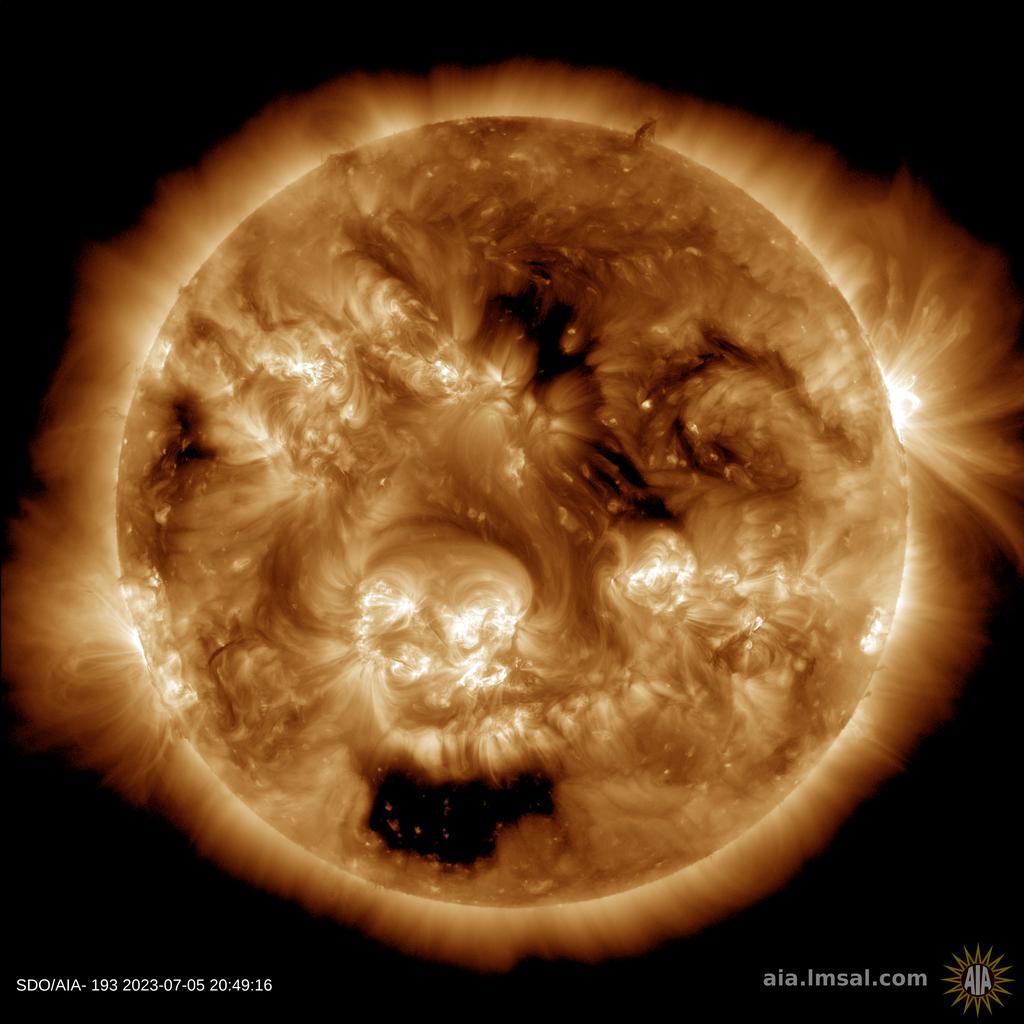 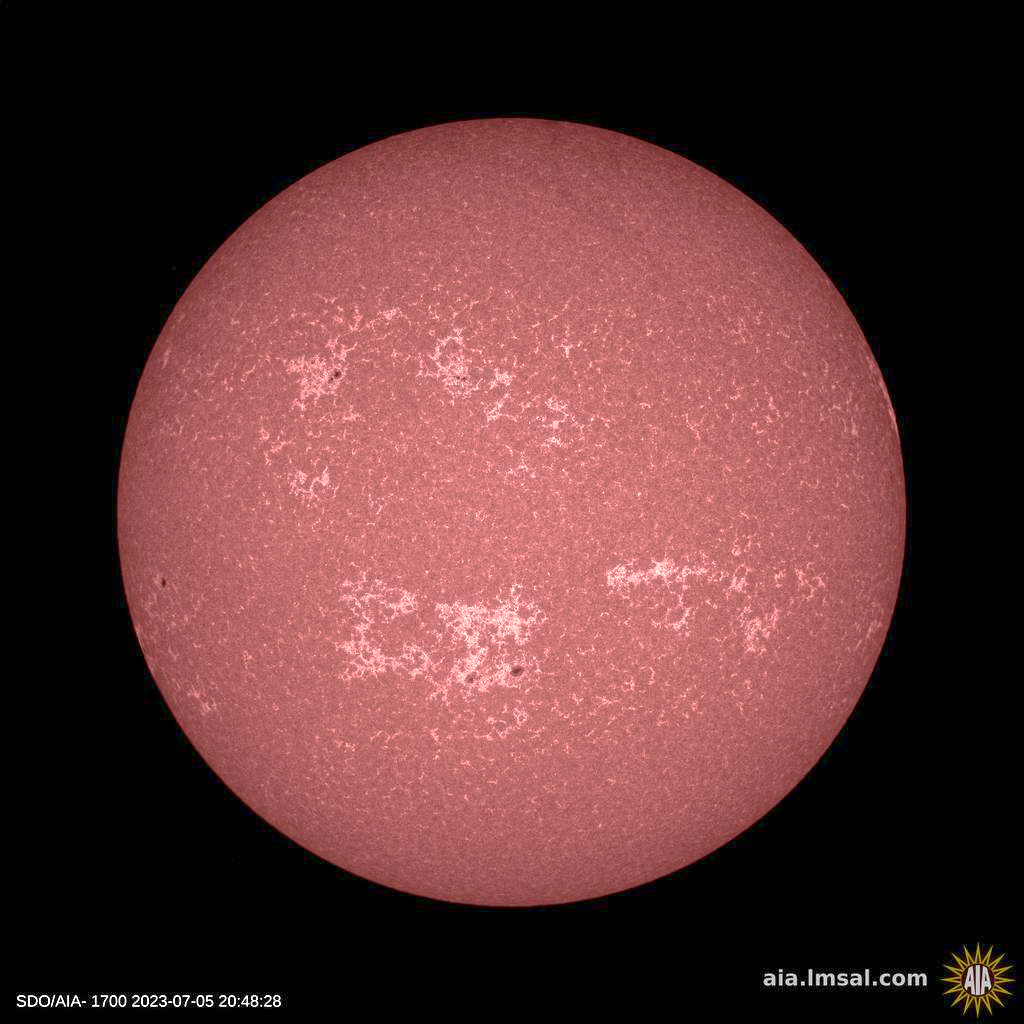 Chromosphere, 1700 Å
Corona, 193 Å
Dr Peter Young (NASA)
10 Å = 1nm  Fe XX=Fe19+
[Speaker Notes: Here I show images of the Sun’s chromosphere and corona as obtained by the Solar Dynamics Observatory, SDO. The image on the left is from the far-UV at 1700 angstroms. You can see a finely wrinkled image with a number of bright patches where the Sun’s magnetic field is stronger. You can also just make out several black sunspots, where the magnetic field is so strong that it inhibits convection.

The image on the right shows the corona as seen in Fe XII emission at 193 angstroms in the EUV, corresponding to 1.5 million degrees. You see the plasma is highly-structured and extends well above the surface. The bright areas can be matched to those in the chromosphere, and there are also a couple of dark patches where the magnetic field is unipolar and extends out to the solar wind.]
Transition region
Corona
The solar atmosphere is very dynamic – driven by magnetic field (left)
This example shows UV bursts (Young et al. 2018), which evolve on timescales of 10’s of seconds
Dr Peter Young (NASA)
10 Å = 1nm  Fe XX=Fe19+
[Speaker Notes: What those images don’t show is the highly dynamic nature of the solar atmosphere. Hopefully this movie comes through OK on Zoom, but I’m showing a small patch of the Sun. The middle panel shows images of the transition region with a number bright points that are constantly changing in brightness over a 10 minute period – we call these ultraviolet bursts. The left panel shows the underlying magnetic field and we find the bursts are triggered by opposite polarity fields being pushed together by convective motions. The right panel shows coronal emission of the same region showing similar dynamic processes are at play there, too.]
Key measurement techniques
imaging spectroscopy
spectroscopic imaging
The Sun’s far-UV and EUV spectrum mostly consists of emission lines from three layers of the atmosphere
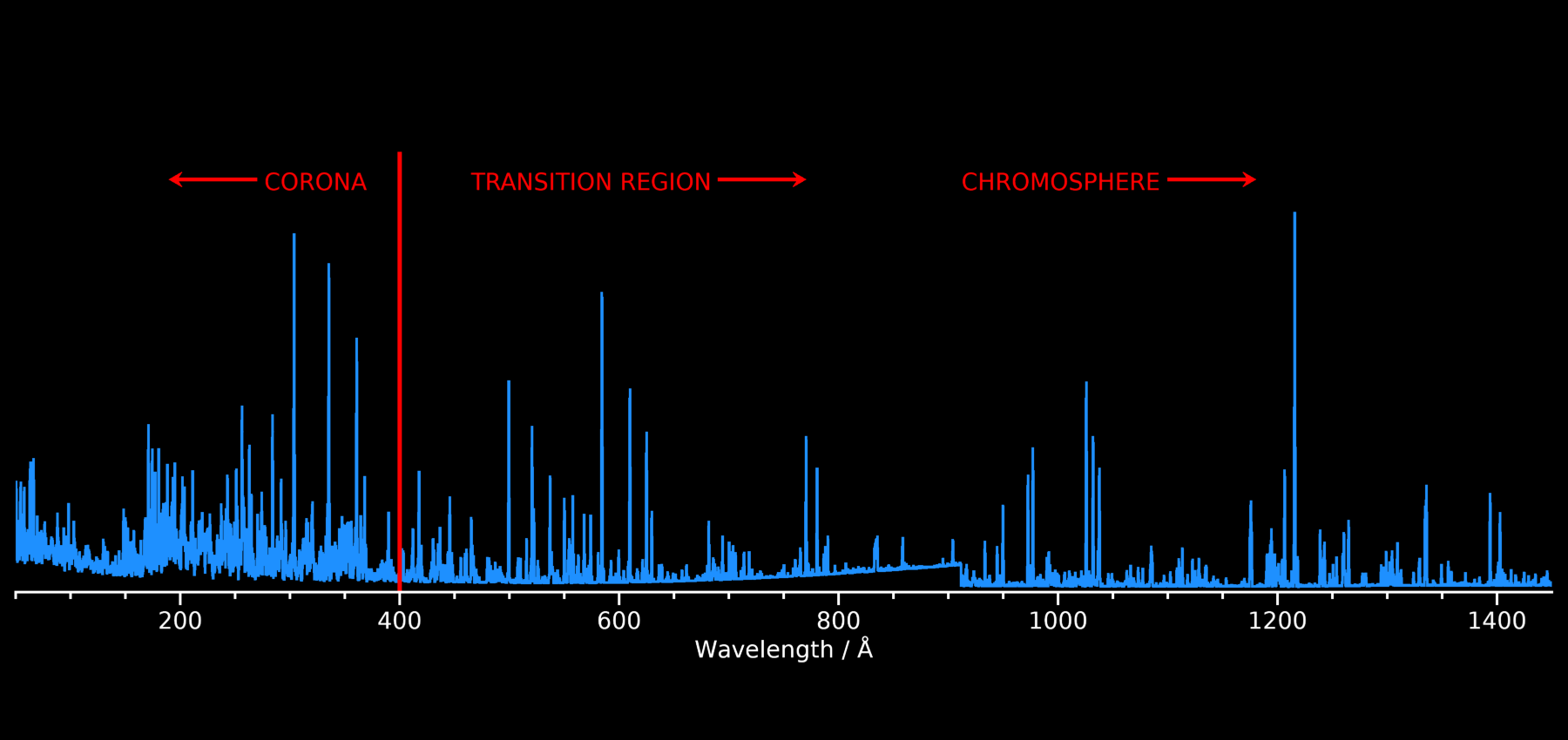 (T ≥ 106 K)
(T ≈ 104 K)
Dr Peter Young (NASA)
10 Å = 1nm  Fe XX=Fe19+
[Speaker Notes: On this slide I show a spectrum of the Sun extending from the far ultraviolet, through the extreme ultraviolet to soft X-ray wavelengths. The spectrum is dominated by emission lines, with relatively minor continuum emission, mostly due to hydrogen. There's an atomic physics dividing line at 400 angstroms, below which most of the lines in the spectrum come from the corona at 1 million degrees and higher. Above this line we mostly have transition region emission, and above the hydrogen edge at 912 angstroms, we start to see chromospheric emission lines.

This part of the solar spectrum is very nice as the emission lines can be resolved with a moderate resolution spectrometer, and we can access a wide range in plasma temperature.

The two main observing techniques we use in this range are imaging spectroscopy and spectroscopic imaging, and I’ll explain the difference in the next slides.]
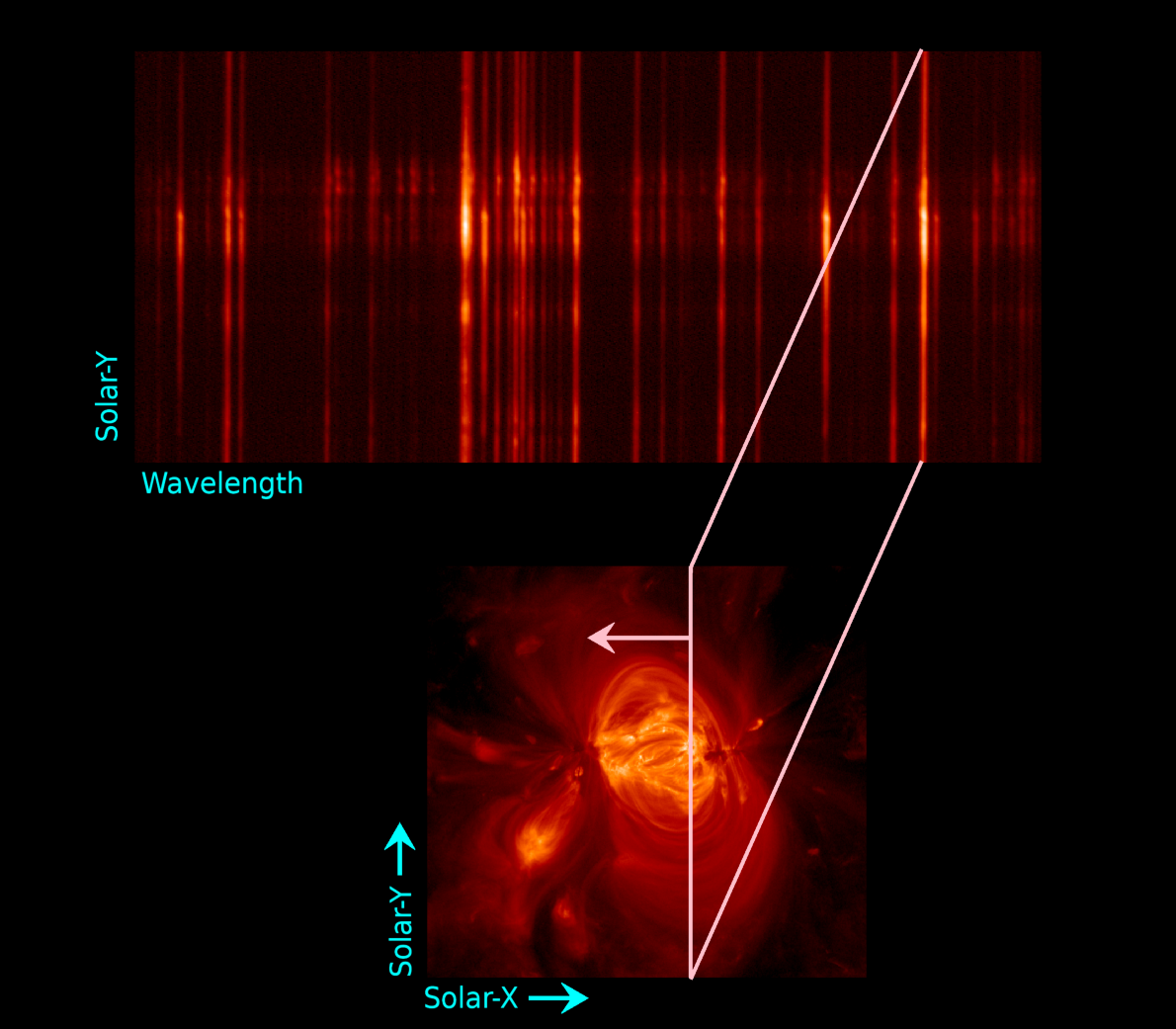 Imaging Spectroscopy
Sun is imaged through a narrow slit
A single exposure gives a spectrogram
Scanning the slit across the Sun builds up an image
Detailed spectra, but slow to scan (10’s minutes)
Dr Peter Young (NASA)
10 Å = 1nm  Fe XX=Fe19+
[Speaker Notes: Imaging spectroscopy is when we filter the solar image through a narrow slit, and then bounce the slit image off a grating. The image at the top here shows what appears on the detector. Each vertical line corresponds to an emission line in the spectrum, and we have spatial information in one dimension along the slit. To build up a 2D image of a solar feature, such as the active region I show in the lower image, the mirror scans the solar image across the slit. This process can take 10’s of minutes, so we lose the rapid time evolution I showed earlier.]
Spectroscopic imaging
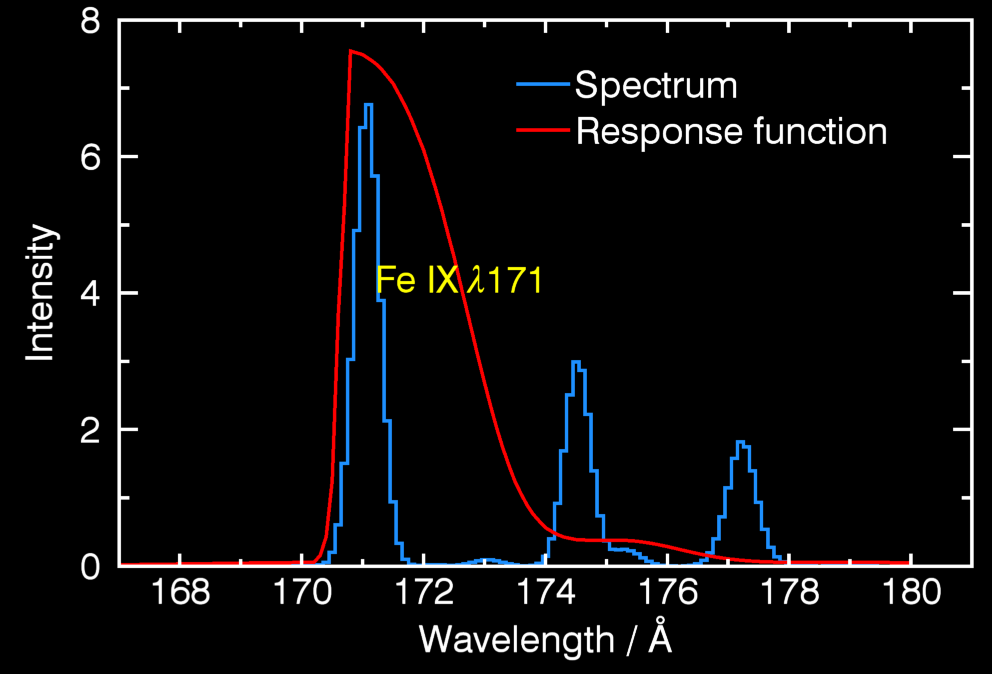 Filters extract a narrow portion of the EUV spectrum
Enables high cadence, spectrally-pure imaging of the Sun [SDO/AIA instrument]
Dr Peter Young (NASA)
10 Å = 1nm  Fe XX=Fe19+
[Speaker Notes: The other approach is spectroscopic imaging, where we use a narrow-band filter to isolate particular spectral features. In the case here the filter is tuned to the strong Fe IX 171 angstrom line shown in the spectrum on the left, where the response function of the filter is shown in red. Our instrument can then return high-cadence, 2D images of the Sun that correspond to a particular slice of the atmosphere. In the case of the Solar Dynamics Observatory mission, we get images of the entire Sun every 12 seconds with this technique. The example on the right shows a movie of a highly-twisted magnetic flux rope, and the complex evolution would be lost in a slit spectrometer observation.]
Hybrid approach
Mix spectral and one spatial dimension
Slitless or multiple-slit designs
Enables 2D imaging and spectroscopy
Deconvolution techniques required; machine learning and AI may be useful
NASA’s MUSE mission (2027) will use a multi-slit approach
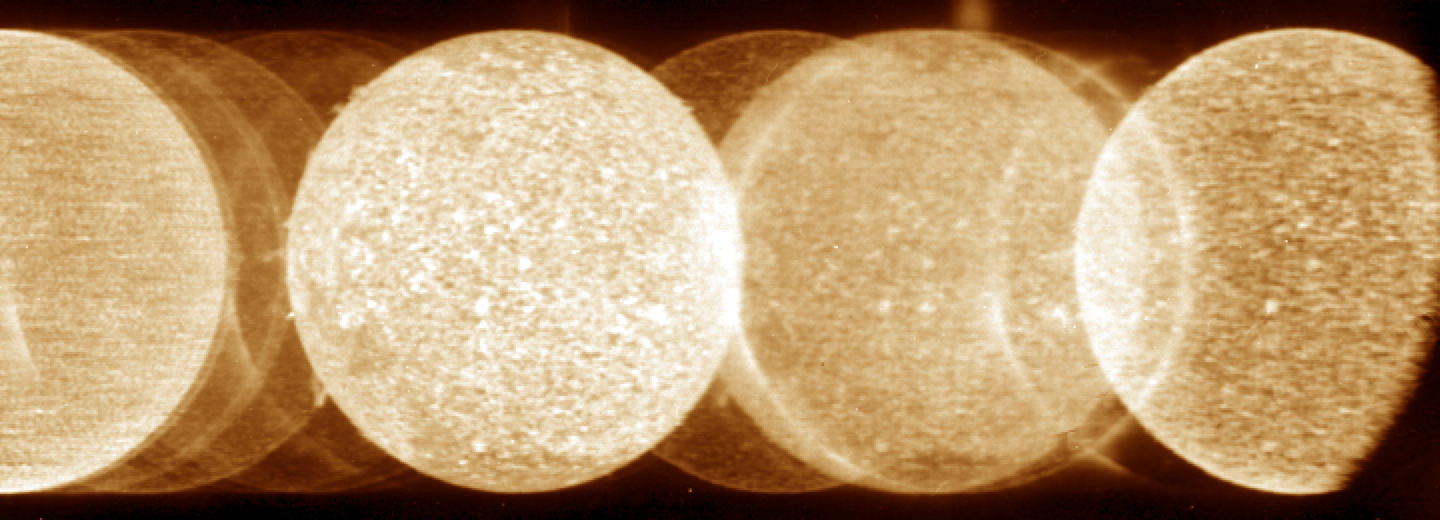 Skylab “overlappogram”
Dr Peter Young (NASA)
10 Å = 1nm  Fe XX=Fe19+
[Speaker Notes: Recently there’s been interest in a hybrid approach between these two observing strategies. We want the high-cadence imaging, but we also want to do spectroscopy. This is possible using a slitless spectrometer, or a multiple-slit design. The Skylab space station had a slitless spectrometer back in the 1970’s, and the image shows an example exposure. Each image of the Sun corresponds to a different spectral line, and you can imagine it would be difficult to disentangle this data. However, with modern computing power people are investigating deconvolution techniques that make use of machine learning or artificial intelligence.

The multi-slit approach is a more tractable problem, and NASA recently selected a mission called MUSE that will image the Sun through 37 parallel slits that will allow us to do high-cadence imaging in the EUV while still preserving a lot of the spectral information that we get from slit spectrometers.]
Atomic data requirements
Fine structure states
Non-LTE
Electron collision rates
Spontaneous radiative decay rates
UV, EUV
Emission lines are resolved, so high accuracy data needed
Lines come from n=2,3 states
X-rays
Emission lines come n=4,5,6,… states
Spectral resolution lower, line density higher
Dr Peter Young (NASA)
10 Å = 1nm  Fe XX=Fe19+
[Speaker Notes: When we do spectral modeling of the solar atmosphere, the atomic data requirements are as follows. Firstly, we must have data for fine-structure states – LS-coupling data are no good for us. The plasma is not in local thermodynamic equilibrium, and so we need excitation and de-excitation rates between all the states. For the solar plasma we principally need electron collision rates and radiative decay rates.

At ultraviolet and extreme-ultraviolet wavelengths emission lines are mostly resolved and so we need to have high accuracy data for specific emission lines. The lines generally come from n=2 and n=3 states, and so atomic models don’t need to be very large to model the UV lines.

At X-ray wavelengths, however, lines typically can come from n=4, 5, 6 states, so we need much larger atomic models. But since line density at X-ray wavelengths is high and solar X-ray spectrometers generally have low spectral resolution then there’s less requirement for high accuracy data.]
CHIANTI
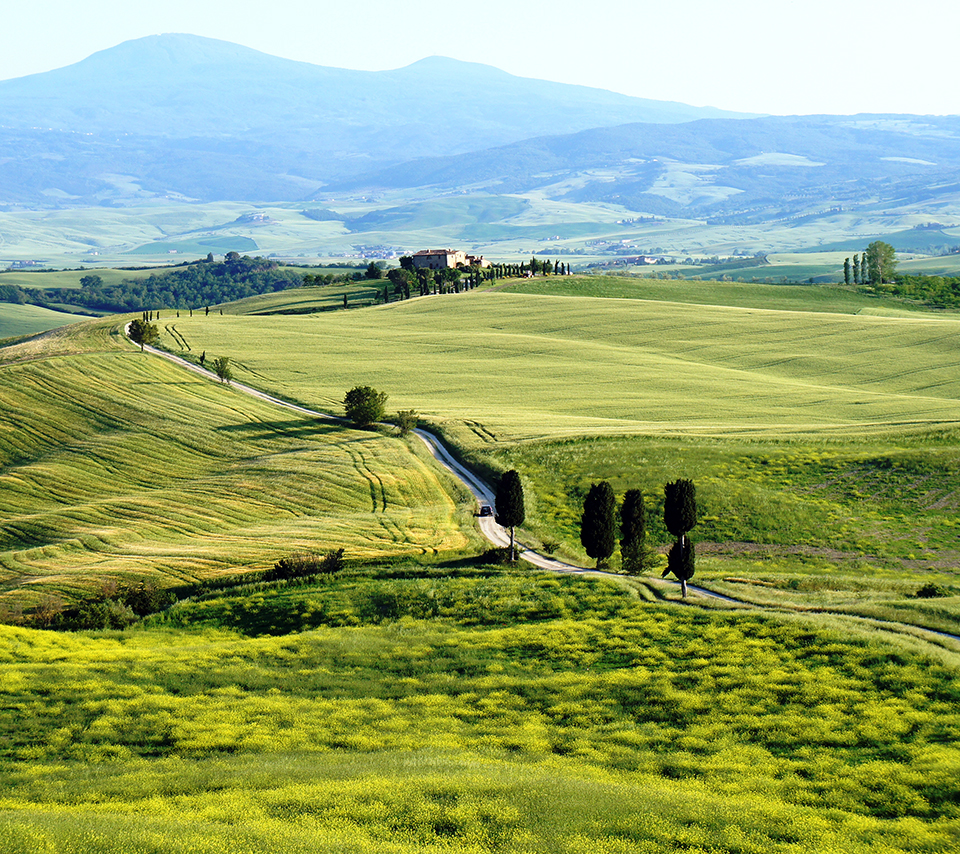 First released in 1996
Open source: http://chiantidatabase.org 

An assessed database of atomic parameters for ions
An IDL & Python software package for computing radiative emissions
Ken Dere (George Mason Univ., USA)
Enrico Landi (Michigan Univ., USA)
Peter Young (NASA Goddard, USA)
Giulio Del Zanna (Cambridge Univ., UK)
Helen Mason (Cambridge Univ., UK)
Dere et al. (1997, A&AS), Young et al. (2016, J. Phys. B)
Dr Peter Young (NASA)
10 Å = 1nm  Fe XX=Fe19+
[Speaker Notes: So where do Solar Physicists get their atomic data? We mostly use CHIANTI, which is a project I’m heavily involved with.

CHIANTI was named for the wine-growing region in Tuscany near Florence where we had a number of our early meetings. The first version was released in 1996 and, unusually for the time, it was completely open source. CHIANTI consists of a database of atomic parameters for ions, plus software packages written in IDL and Python that take these data and allow the user to compute the radiative emission from a plasma.

Importantly, we assess the atomic data before we add them to CHIANTI and since the team members are practicing solar spectroscopists we also do benchmark analyzes against real spectra. This gives users confidence in CHIANTI, which is demonstrated by the fact that other plasma codes make use of CHIANTI’s atomic data.

We have a five-person core team, which I list here. Ken Dere and Helen Mason are both formally retired, but Ken is still an active contributor and Helen has an advisory role on the team. We’re all getting older, so if any young people in the audience are interested in getting involved in CHIANTI then please let me know!]
CHIANTI atomic data
State-to-state
state energies
electron collision strengths
radiative decay rates
proton rate coefficients*
radiative recombination rates*
direct ionization rates*
autoionization rates*
Ion-to-ion
dielectronic recombination rates
radiative recombination rates
direct ionization rates
excitation-autoionization rates
* select ions only
CHIANTI separates state balance equations from ion balance equations.
Dr Peter Young (NASA)
10 Å = 1nm  Fe XX=Fe19+
[Speaker Notes: This slide lists the atomic datasets that we have in CHIANTI. In general we separate processes that affect the state populations within an ion from those that affect the ionization balance of the plasma, hence the two boxes shown here. 

[NEXT] The key datasets that we spend the most effort on collecting and maintaining are highlighted here. They are experimental state energies, electron collision strengths, and radiative decay rates.]
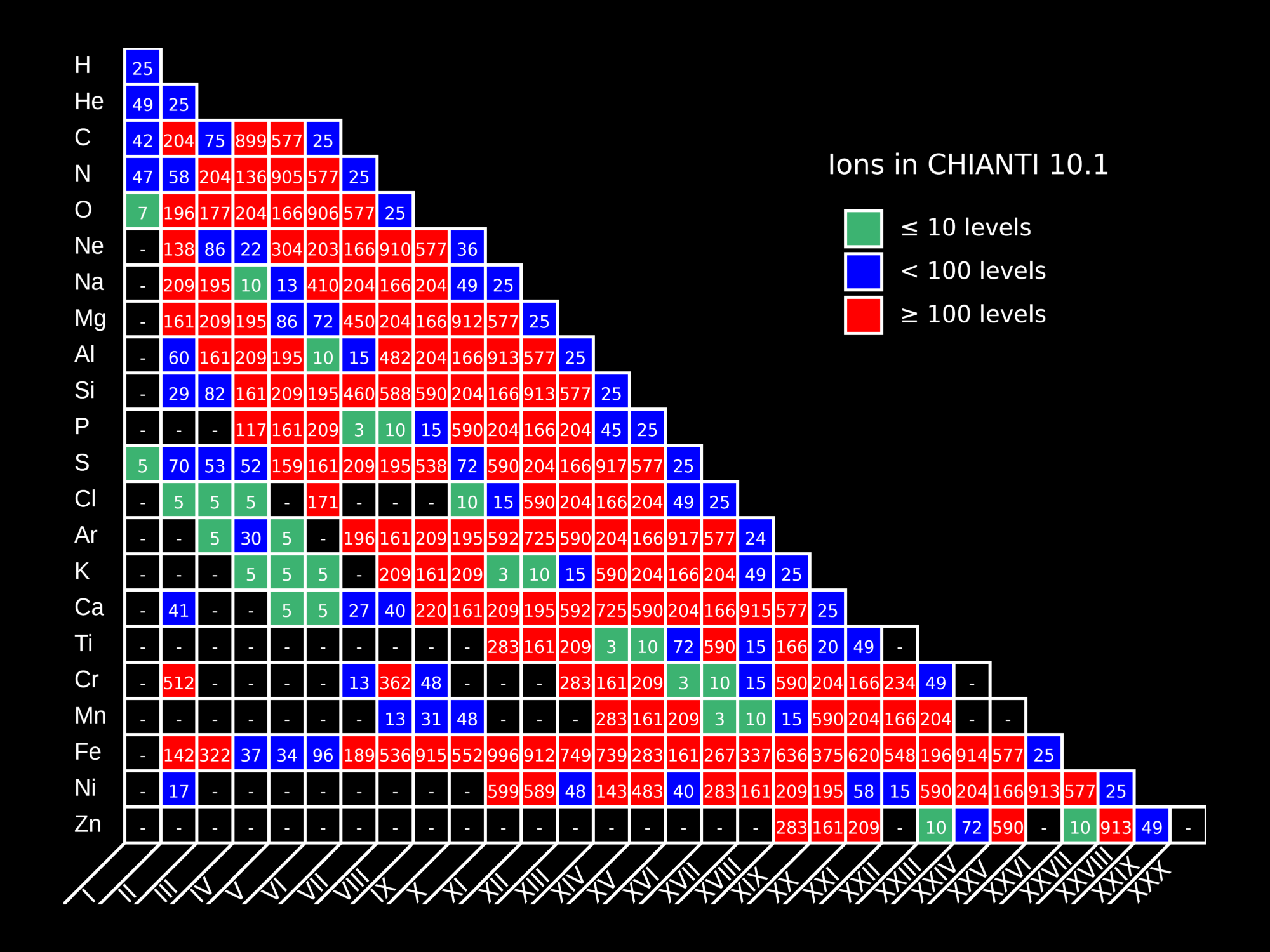 Fe XX=Fe19+
[Speaker Notes: We released version 10.1 of CHIANTi two weeks ago, and this table shows the ions we have in the database. The element name is given on the left-hand side and the ionization state, expressed as a Roman numeral, on the bottom axis. Where you see a colored box that means we have that ion in CHIANTi. The number in the box gives the number of states for that ion.

We only go up to zinc as the abundances of higher elements are too low to give any significant lines in typical stellar spectra. 

Over the past 10 years or so the number of red boxes has greatly increased, mainly due to the data we’ve added from the APAP network.

There are still a number of empty boxes, which are either because the ions are of limited interest or because atomic data does not exist.]
Data needs: large atomic models
The UK APAP Network  (apap-network.org) has been critical to recent CHIANTI updates
Electron collision strengths and radiative decay rates
Large models (100’s of states) for multiple isoelectronic sequences
Li, Be, B, C, N, O, F, Ne, Na, Mg
STFC (UK) support for multiple postdocs (Witthoeft, Liang, Fernández Menchero, Mao, Zhang)
See talk by Mao
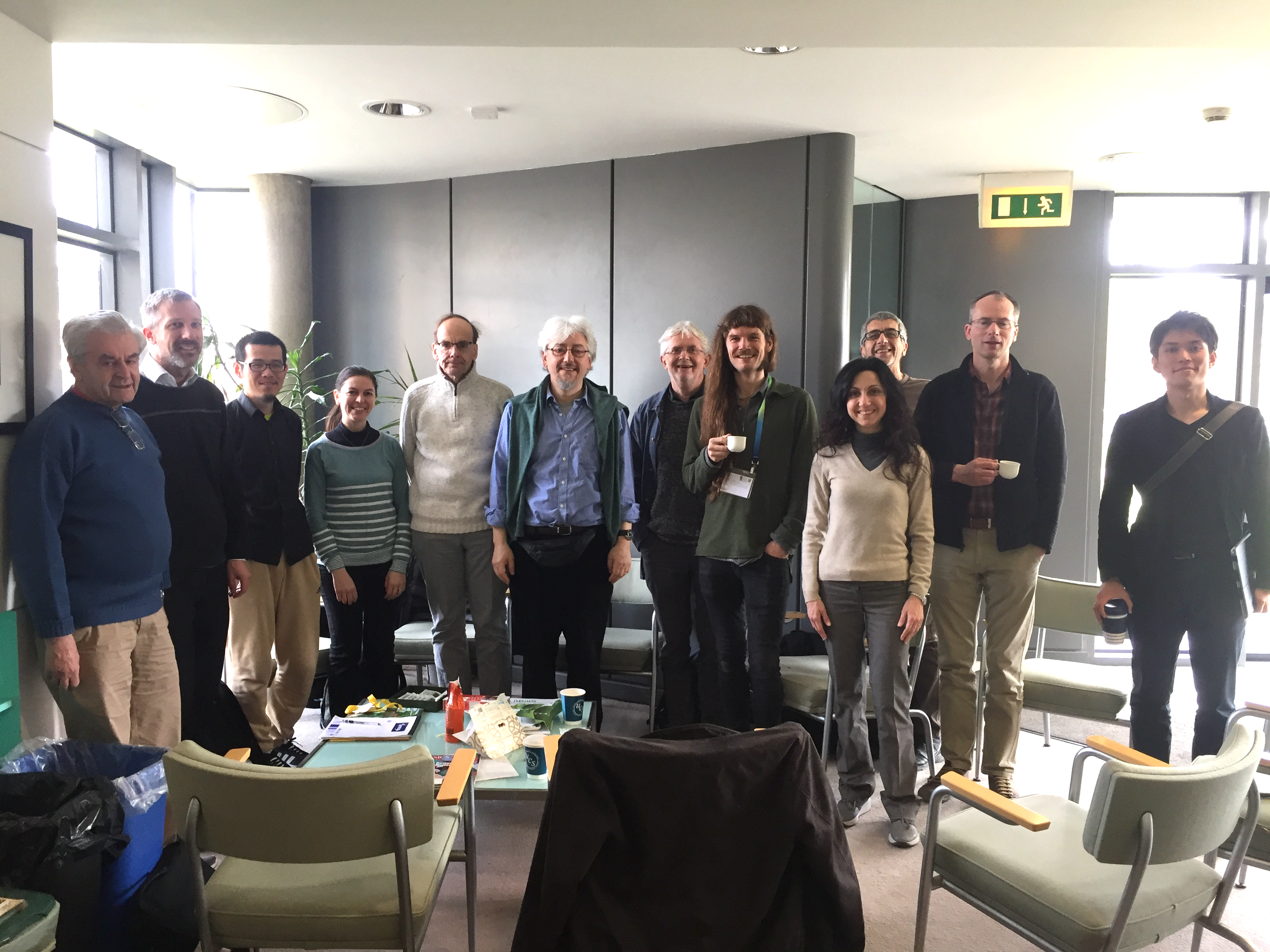 Dr Peter Young (NASA)
10 Å = 1nm  Fe XX=Fe19+
[Speaker Notes: I showed on the last slide that we’ve made good progress in adding large atomic models to CHIANTI, and this is mostly due to the data produced by the UK APAP network that’s led by Nigel Badnell. 

APAP has provided high quality baseline electron collision strength and radiative decay rates for entire isoelectronic sequences. I list here the sequences done so far, and I think it’s good to acknowledge that the UK funding agency STFC has provided continued support to this important project, funding six postdocs over about 15 years. Junjie Mao was one of these postdocs and I believe he gave a talk yesterday about the APAP data.

The picture here shows the APAP team from a few years ago along with some additional visitors, including myself second from the right. The core team is Alessandra Giunta, Nigel Badnell, Giulio Del Zanna and Pete Storey, and Junjie was the postdoc at that time.]
Line identifications: Fe VII and Fe IX
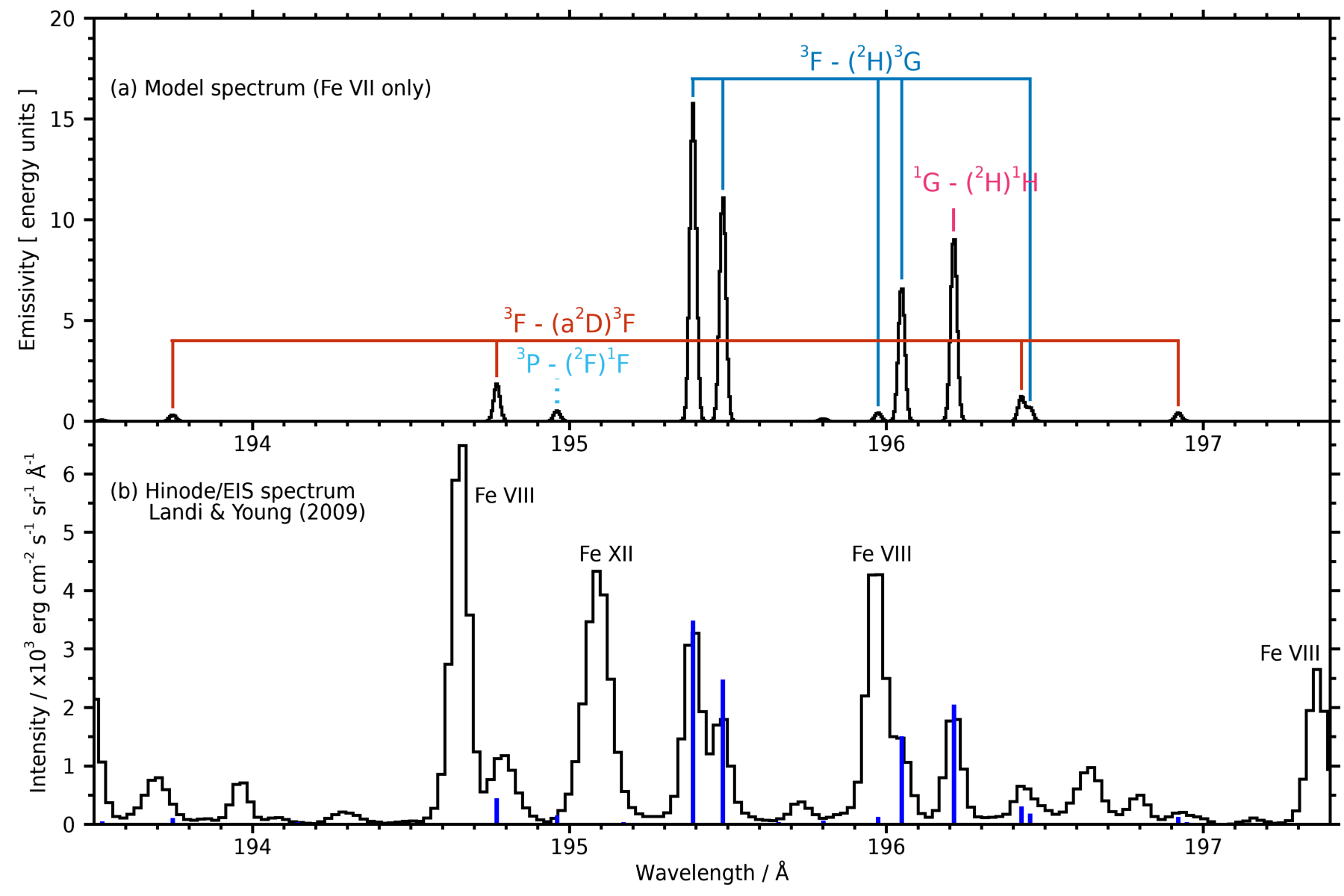 3p53d3 (Fe VII) and 3p43d2 (Fe IX) configurations give rise to a large number of mostly weak lines in the EUV (150-400 Å)
Hinode/EIS spectra of Sun contain many lines from these ions
Young et al. (2021), Kramida et al. (2021), Ryabtsev et al. (2022) made many new line identifications using EIS spectra and laboratory spectra
Fe VII lines in Hinode/EIS spectra (Young et al. 2021, ApJ)
Dr Peter Young (NASA)
10 Å = 1nm  Fe XX=Fe19+
[Speaker Notes: Despite studies of the solar UV and X-ray spectra over decades, there are still many lines for which we don’t have identifications. Recently I worked with Alexander Ryabtsev and Alexander Kramida on line identifications for Fe VII and Fe IX. I’ve worked a lot with spectra from an EUV spectrometer on the Japanese satellite Hinode, and the region 150 to 400 angstroms contains many weak lines from these two ions that are principally associated with a 3d-cubed configuration for Fe VII and a 3d-squared configuration for Fe IX. 

Alexander Ryabtsev has high resolution laboratory spectra going back to the 1970s, and we combined these with the solar spectra, the CHIANTI model predictions and new structure calculations to yield line identifications and experimental energies for these two difficult ions. The new data were recently released with CHIANTI 10.1.

These works show the importance of having high-resolution EUV spectra with a wide wavelength coverage from the laboratory, but unfortunately nobody takes these sort of data anymore.]
Data needs: improved modeling
The solar transition region is very dynamic, and the “coronal approximation” is not good enough
Multi-species modeling is required, with level-resolved ionization and recombination rates, charge transfer and DR suppression
R. Dufresne (Cambridge) has developed such models for application to the Sun
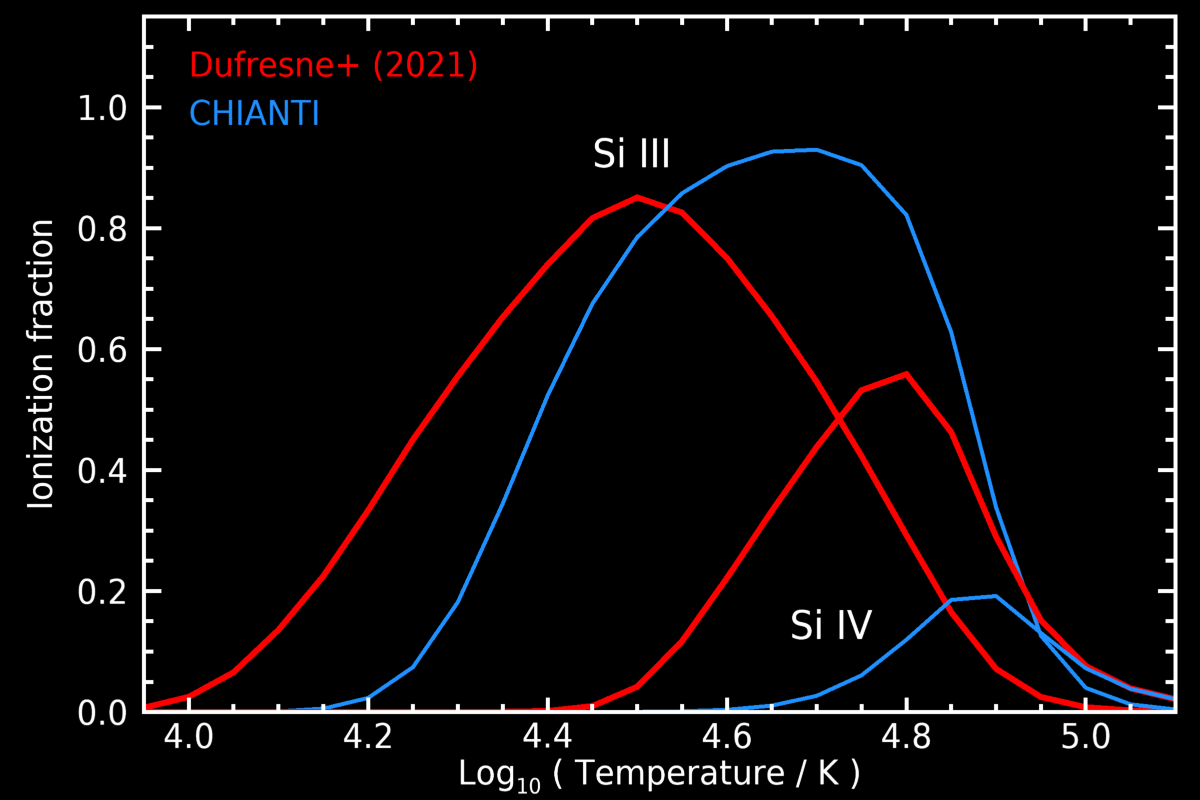 Impact of improved modeling on ion fractions of Si III and Si IV compared to CHIANTI
Dr Peter Young (NASA)
10 Å = 1nm  Fe XX=Fe19+
[Speaker Notes: CHIANTI uses what’s known as the coronal approximation for modeling ion and state populations. This works fine for coronal ions, but breaks down for the lower temperatures of the transition region. Roger Dufresne I believe is in the audience and has developed new models for the transition region ions. I show an example for how his models yield very different ion fractions for two important solar ions of silicon. Si IV in particular has been widely used in analyzes of data from NASA’s IRIS spacecraft.

The key differences of Roger’s models compared to CHIANTI is that level-resolved ionization and recombination rates are used rather than total rates. In addition charge transfer reactions are included that are important for some of the low-charge ions. Roger’s models also include suppression of dielectronic recombination rates at high density.

The CHIANTI team is working with Roger to get these new models into the next version, which will be CHIANTI 11.]
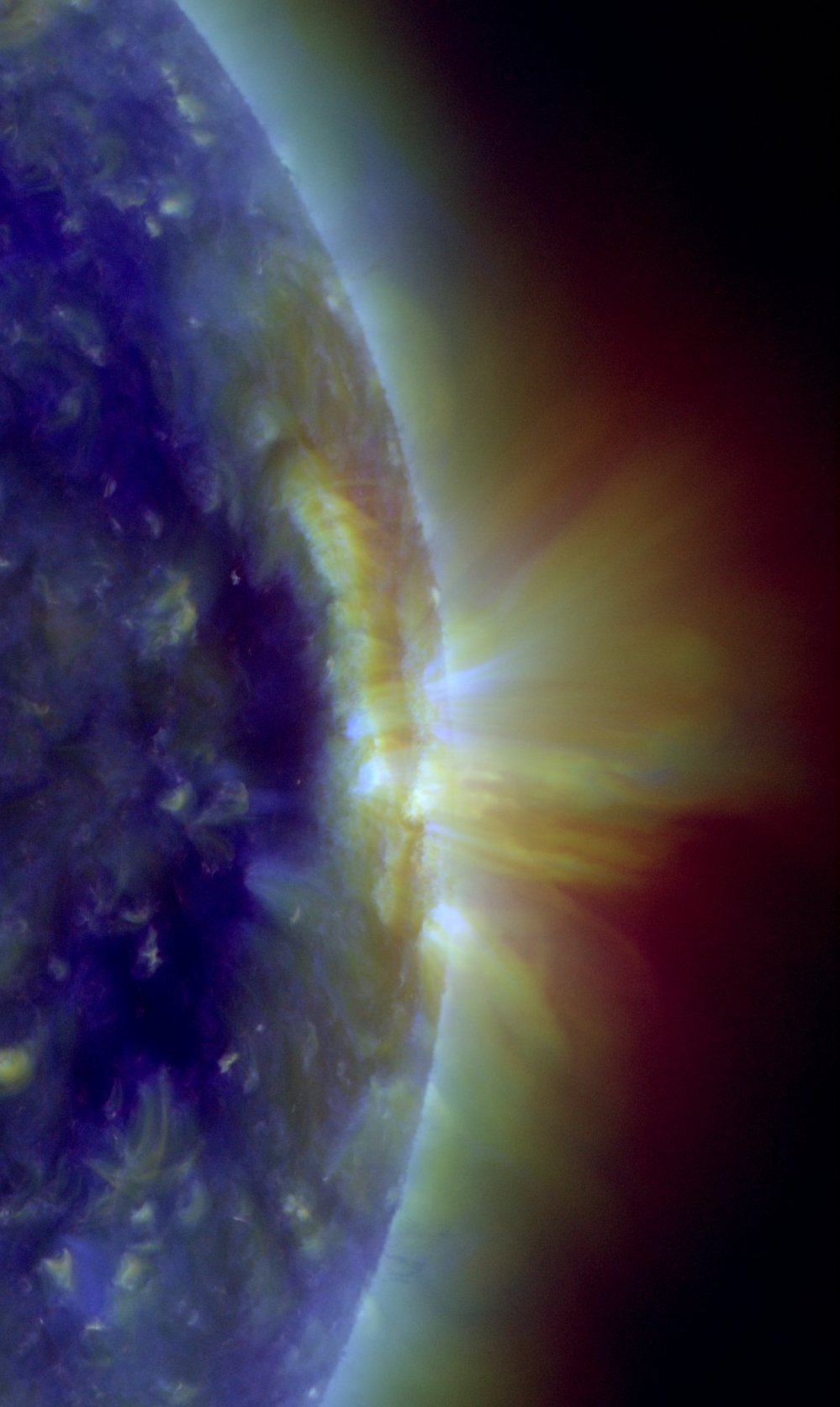 Final summary of data needs
Solar Physics is a mature discipline
Atomic data needs are not “new”
We want radiative decay rates, electron collision strengths, photoionization cross-sections, etc.
We want 
more data (more atomic states)
improved accuracy
line identifications
improved modeling
Dr Peter Young (NASA)
10 Å = 1nm  Fe XX=Fe19+
[Speaker Notes: This is my final slide and I summarize some of the data needs we have for Solar Physics. Firstly, I note Solar Physics is a mature discipline, and so there’s nothing really new about our data needs. We still want radiative decay rates, electron collision strengths, photoionization cross-sections, etc., but generally more data, i.e., for more atomic states, and more accurate data. There are still many lines in the solar spectrum that do not have line identifications. They are mostly weak lines from complex ions, but they still offer valuable diagnostic opportunities. We’re also moving to more complex models]
Contact: peter.r.young@nasa.gov 
This talk: https://pyoung.org/talks/
Dr Peter Young (NASA)
10 Å = 1nm  Fe XX=Fe19+
END OF TALK
Dr Peter Young (NASA)
10 Å = 1nm  Fe XX=Fe19+